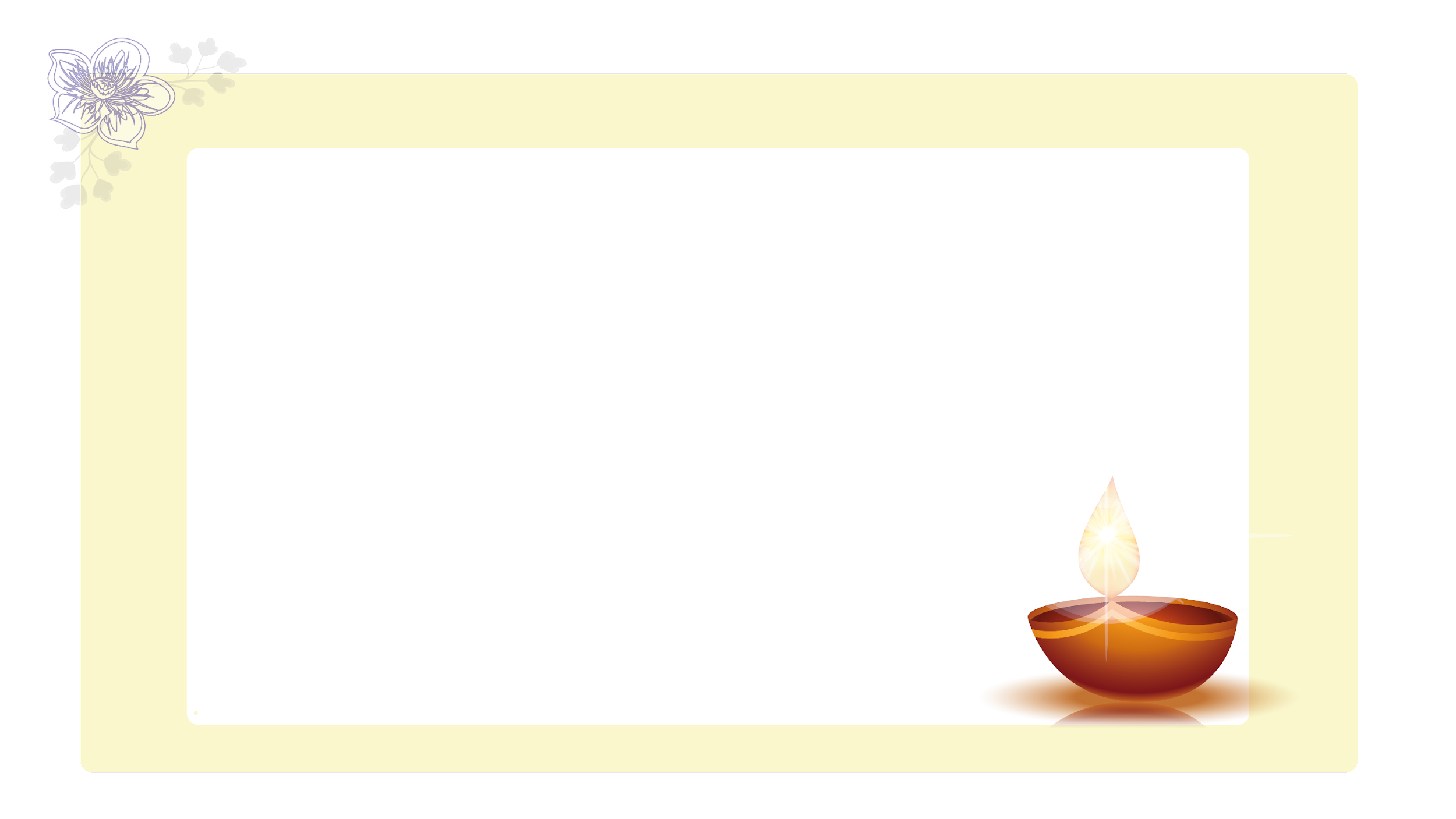 Espiritualidad del Maestro
Mi derecho a no cambiar termina justo allí donde comienza el derecho de mis alumnos al mejor profesor que llevo dentro, el cual por definición, nace cada año.
                                Miguel Fernández P.
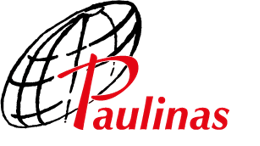 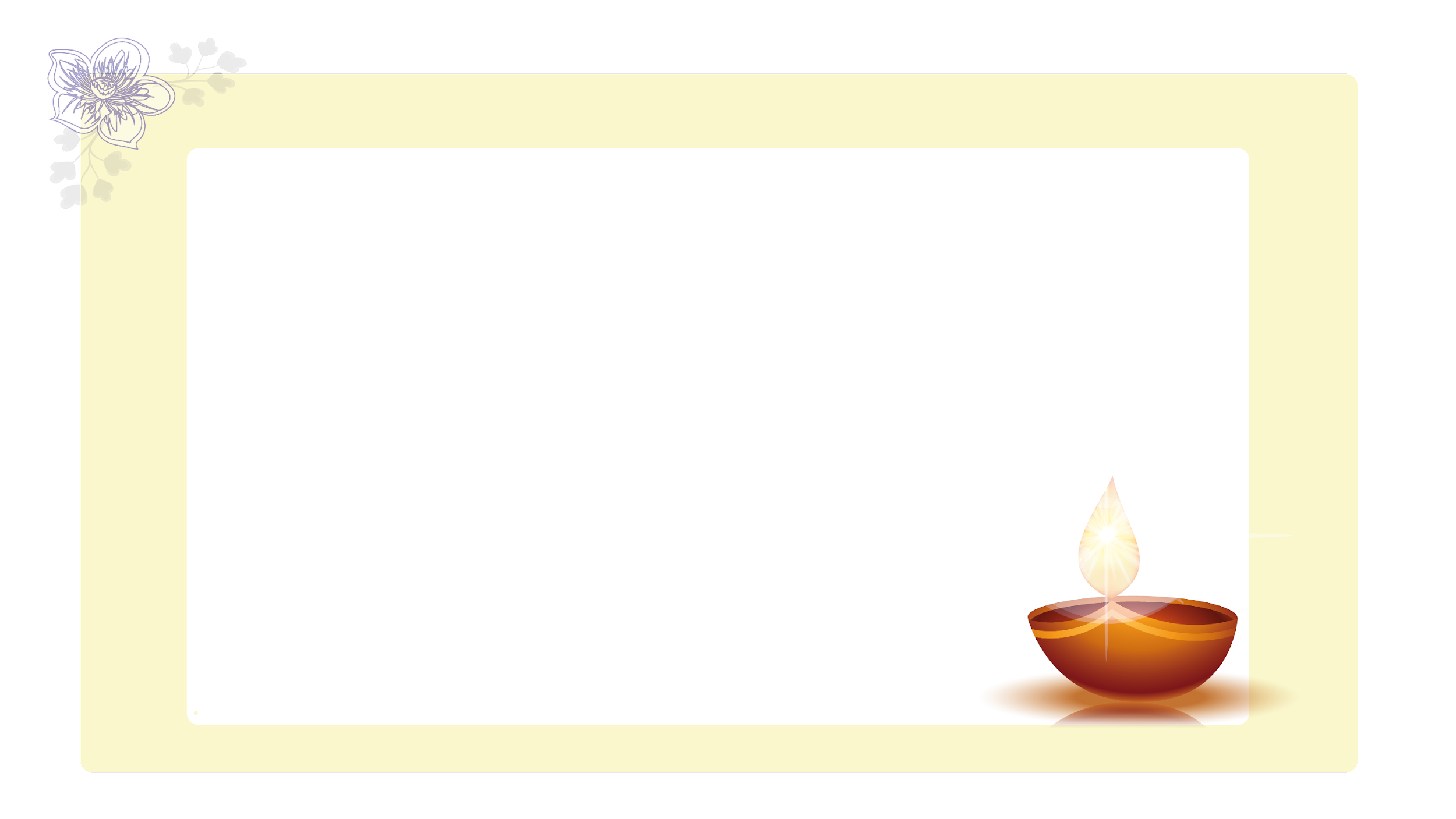 Espiritualidad del Maestro
Identidad:  
Es fundamental, sin ella la enseñanza no va a ninguna parte, no hay filosofía de vida, proyecto. De aquí, nace el amor por lo que somos  y realizamos, la entrega y la mística.
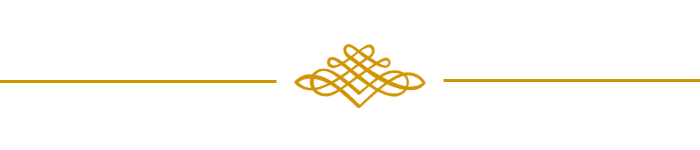 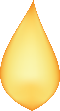 ¿Con qué y con quién me identifico como maestro?
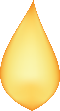 ¿Asumo mi labor como una misión, como una vocación?
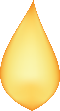 ¿Qué aprendizajes ha dejado esta experiencia del quehacer pedagógico desde la virtualidad a causa de la Pandemia ?
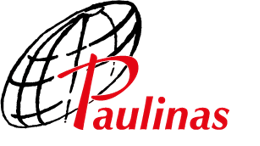 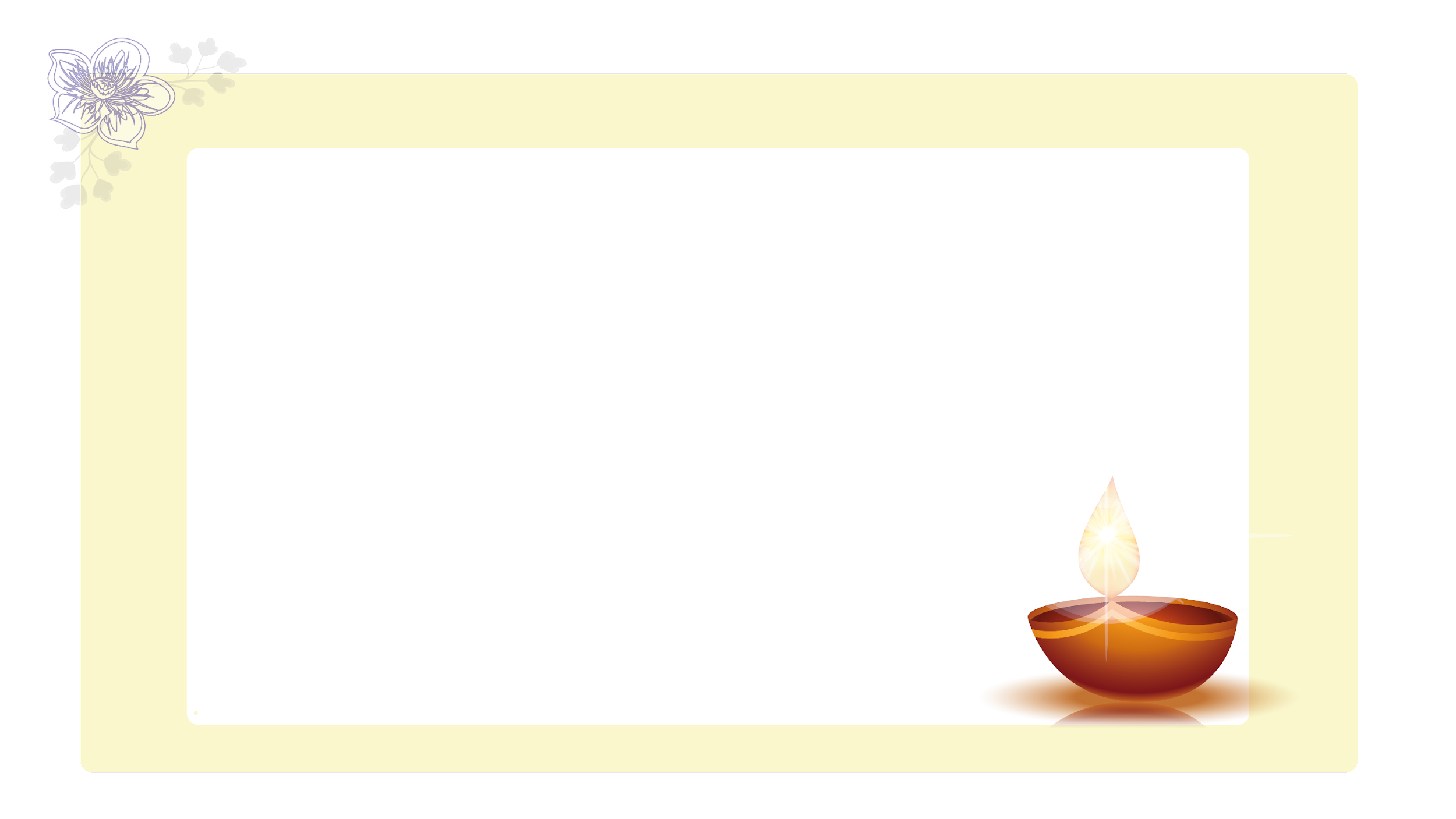 Espiritualidad del Maestro
Contenido
Más que enseñar, lo que busca es que las personas tomen conciencia de la situación y asuman la vida desde principios éticos y valores humanos; formar personas para el cambio, hacia la plenitud de vida.
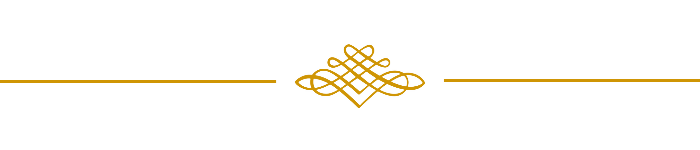 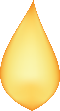 ¿Conozco bien mi área de trabajo? ¿Busco actualizarme?
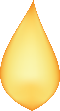 ¿Integro las temáticas con la vida de los estudiantes?
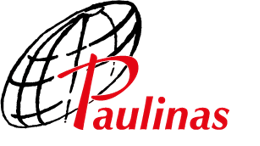 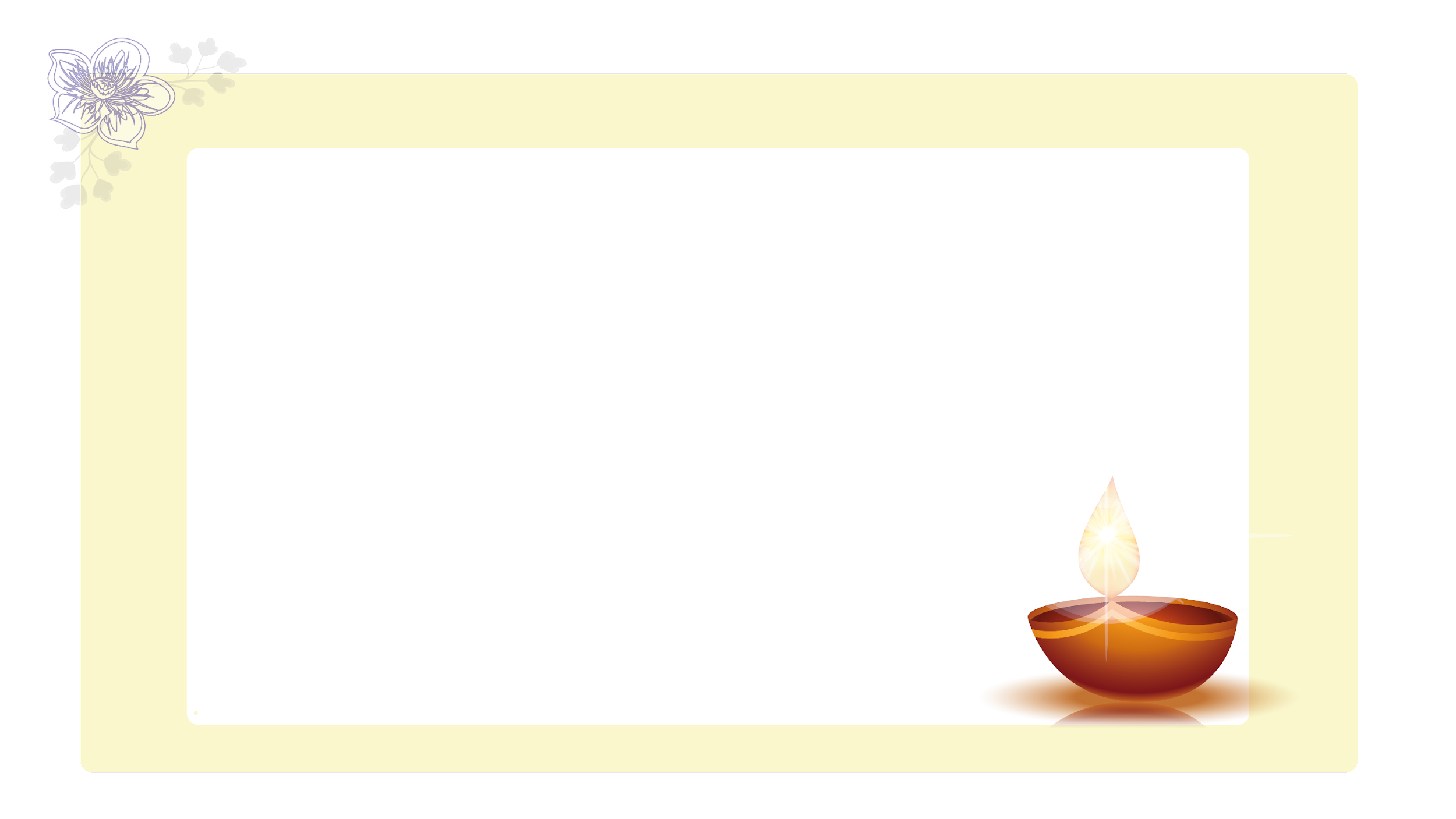 Espiritualidad del Maestro
Contexto
El proceso de enseñanza- aprendizaje debe estar contextualizado en todos los sentidos. (Necesidades estudiantes- Escuela-región – del mundo) Conciencia plena de quién se es y debe ser, modelo para sus alumnos.
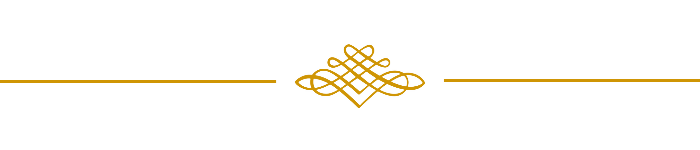 ¿Me intereso por mis alumnos?- ¿Qué sé de ellos?
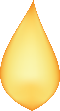 ¿Hay relación entre lo que enseño y la realidad cotidiana?
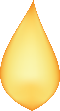 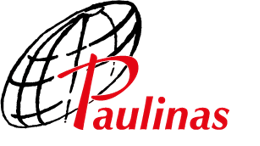 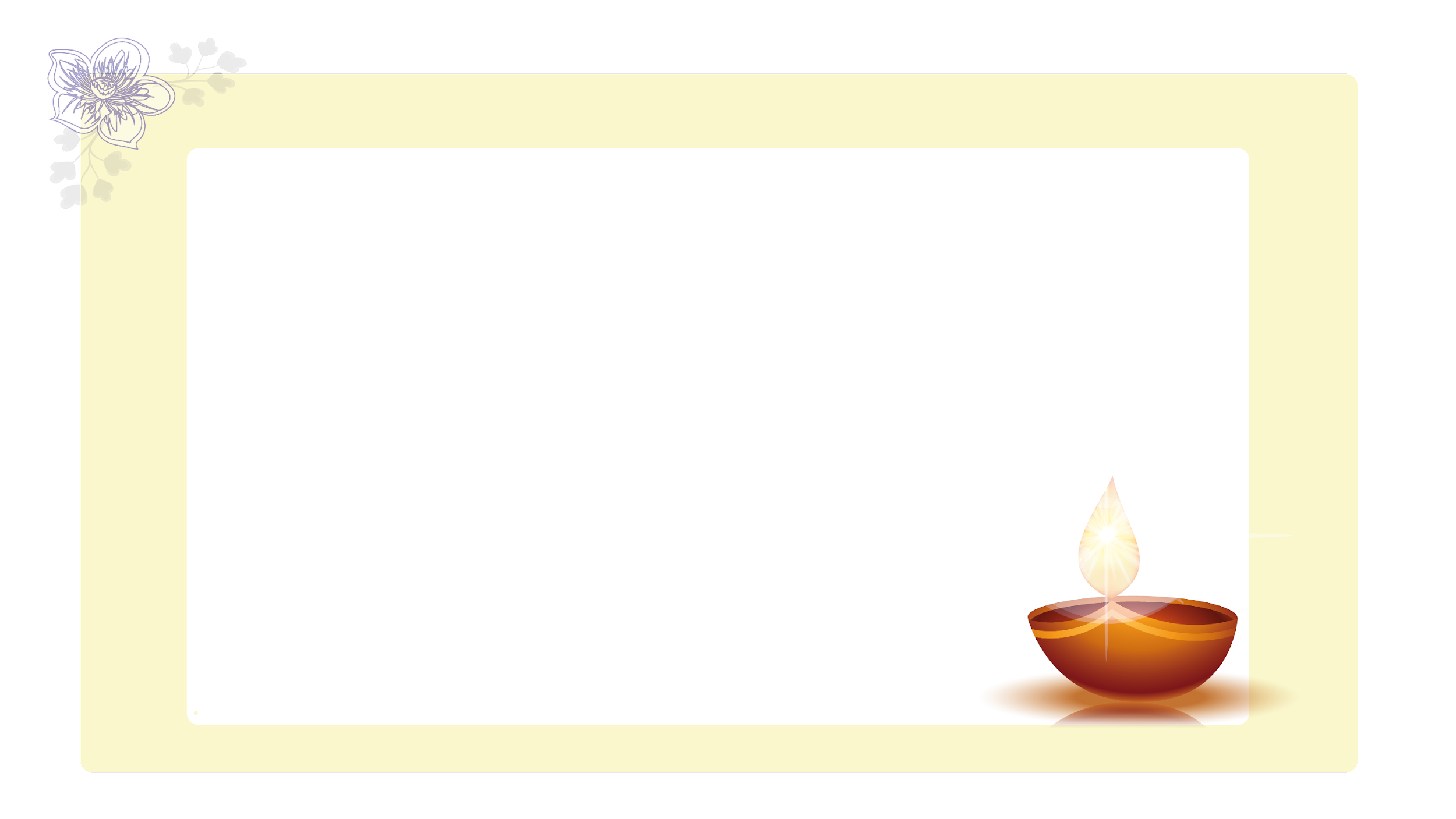 Espiritualidad del Maestro
Medios- Lugar
El escenario pedagógico se genera cuando hay ganas, entusiasmo, conciencia y motivación por aprender y enseñar.
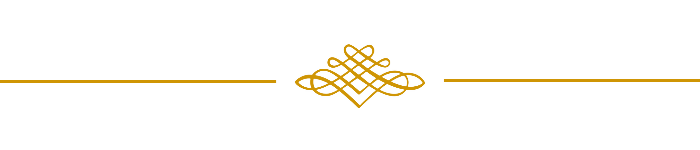 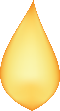 ¿Soy dinámico y recursivo?
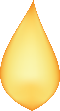 ¿Genero ambientes de aprendizaje?
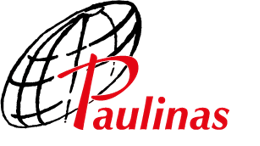 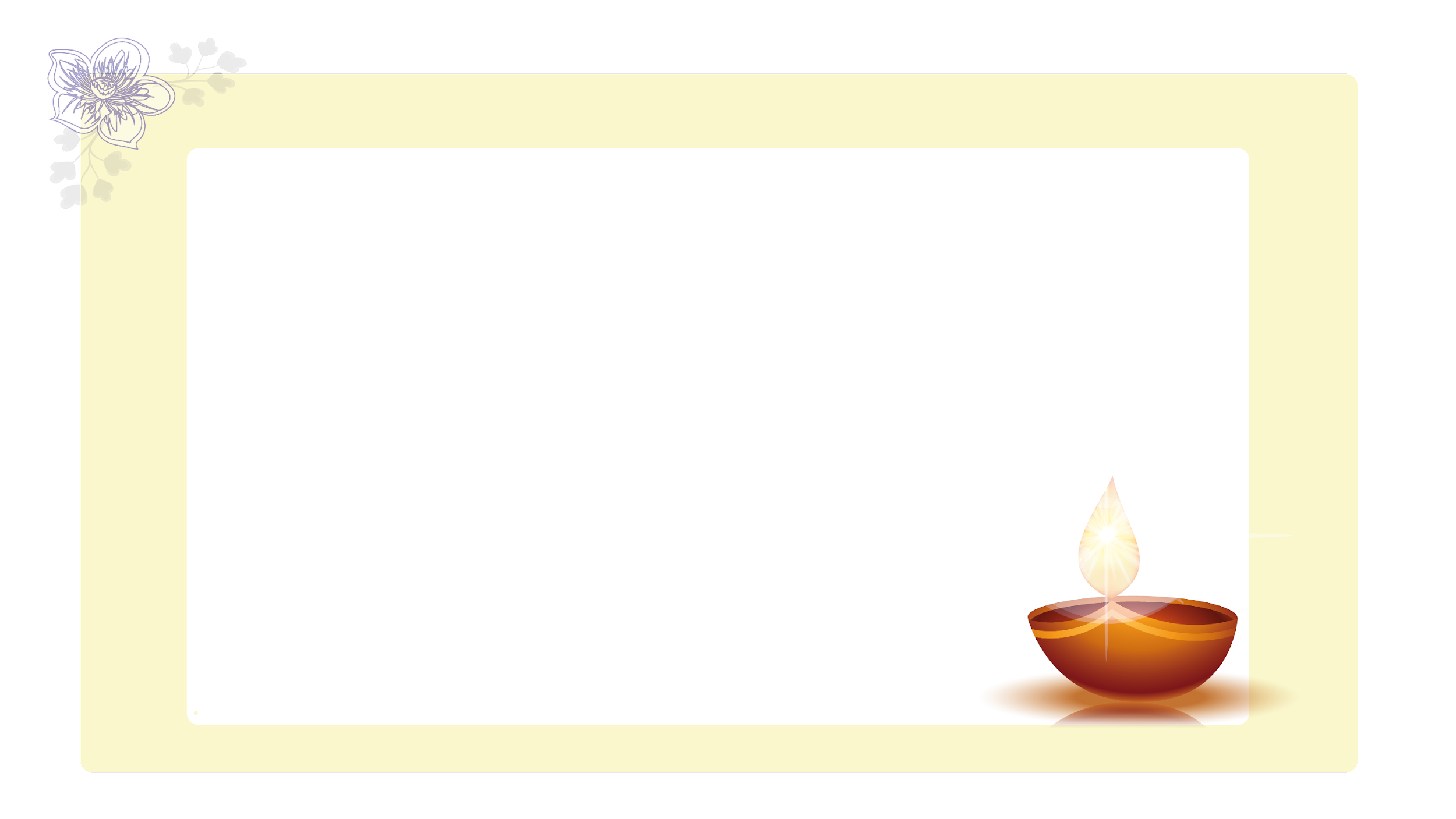 Espiritualidad del Maestro
Método: Coherencia.


¿Mi área de enseñanza es un pretexto para hacer que los contenidos  enlacen con sus  vidas y la haga mejor, que les sean útil, que le sirva realmente?
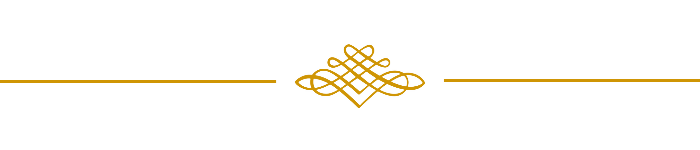 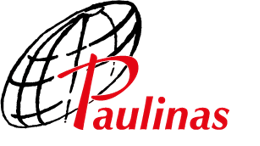 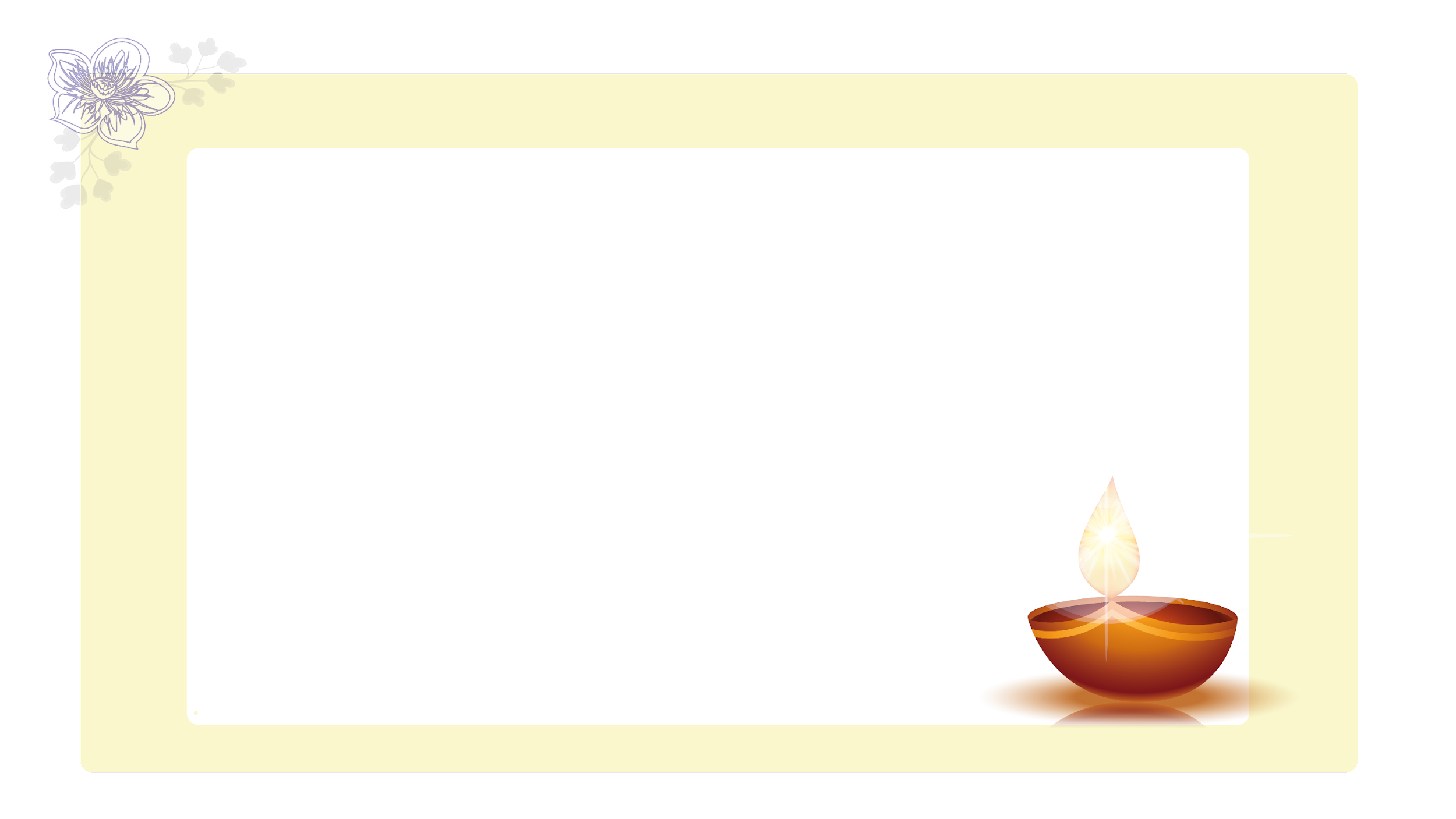 Espiritualidad del Maestro
¡Gracias!
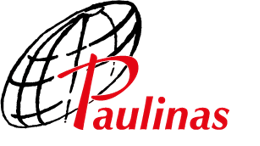